УЧИМСЯ
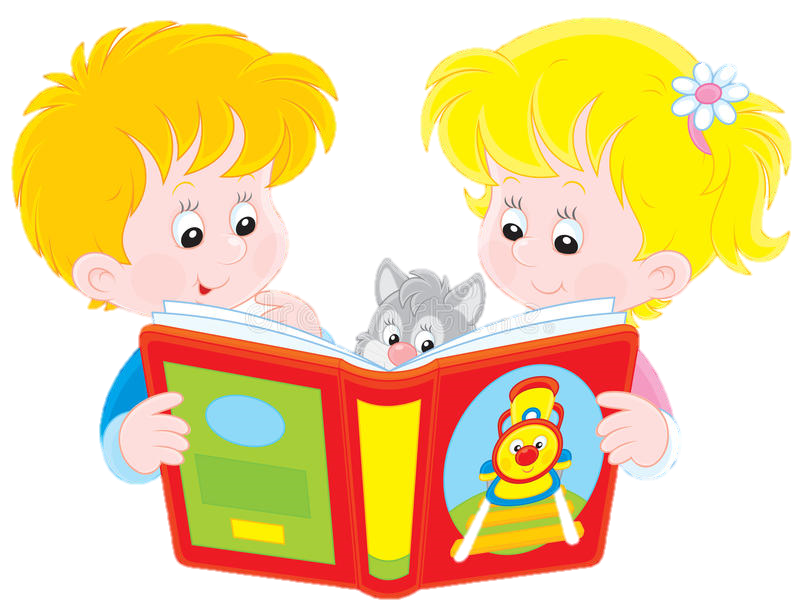 ЧИТАТЬ
ПО
СЛОГАМ
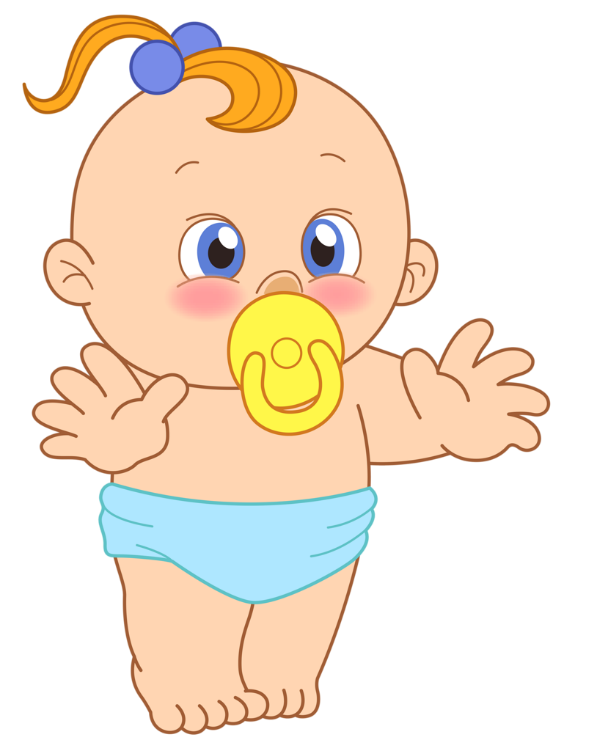 ЛОШ
ЛЫШ
ЛЫШ
МА
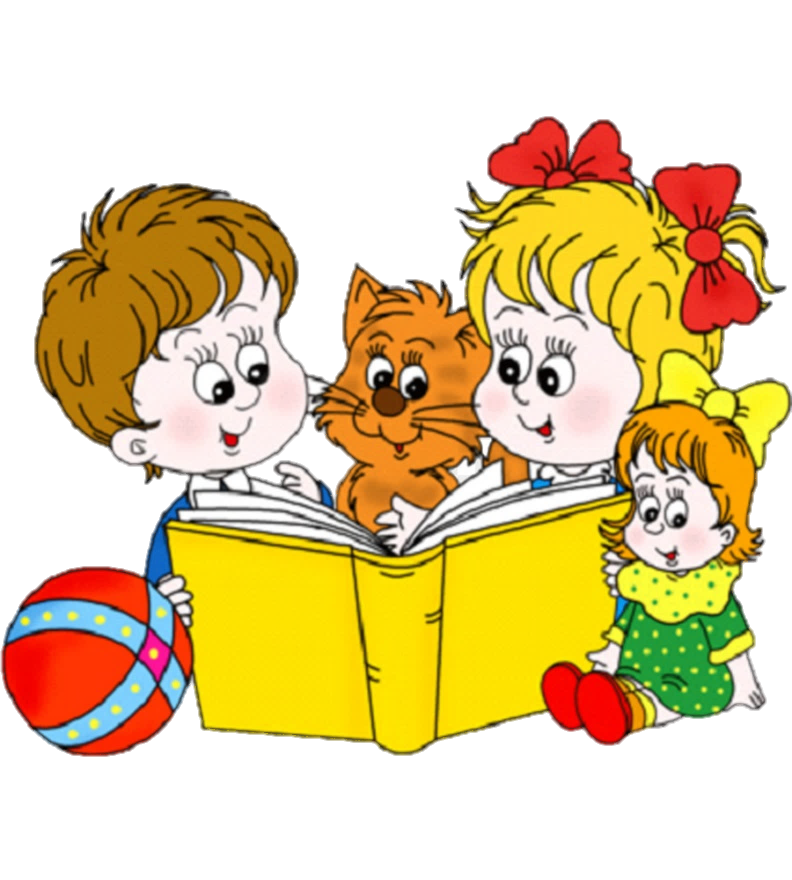 ЛУШ
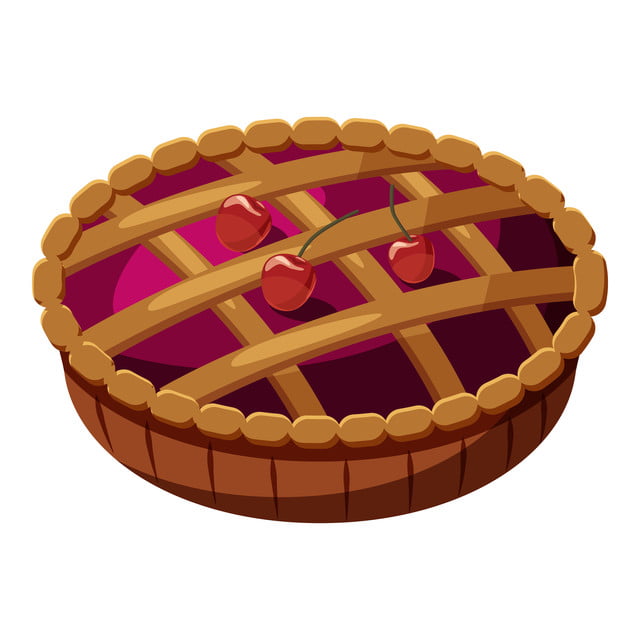 РУГ
РЫГ
РОГ
ПИ
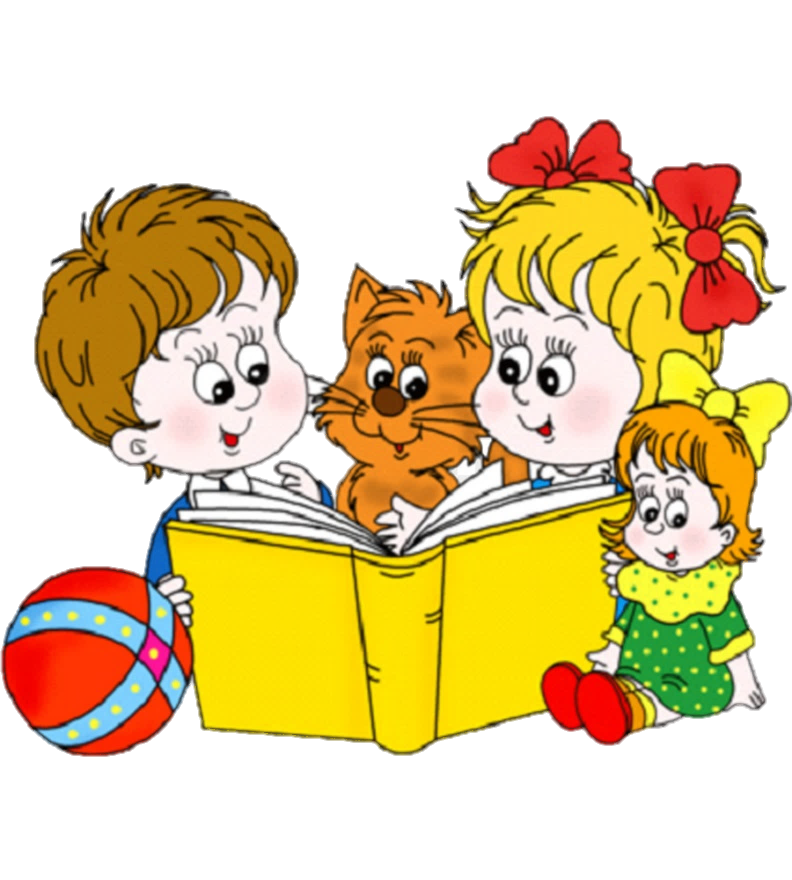 РОГ
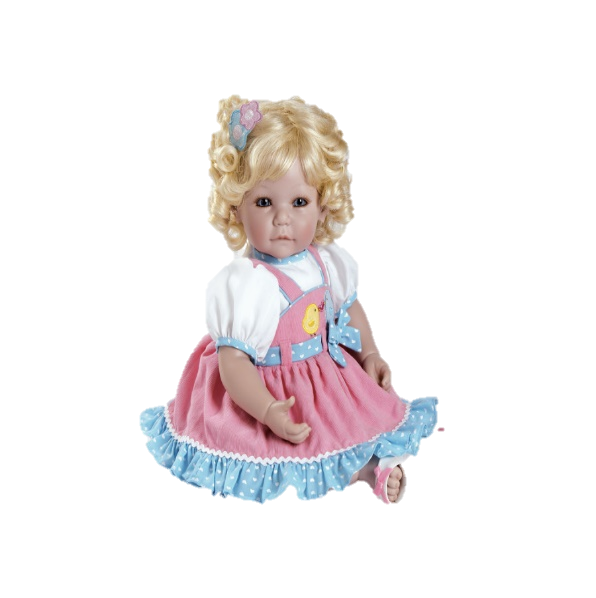 ЛЫ
ЛА
ЛА
КУК
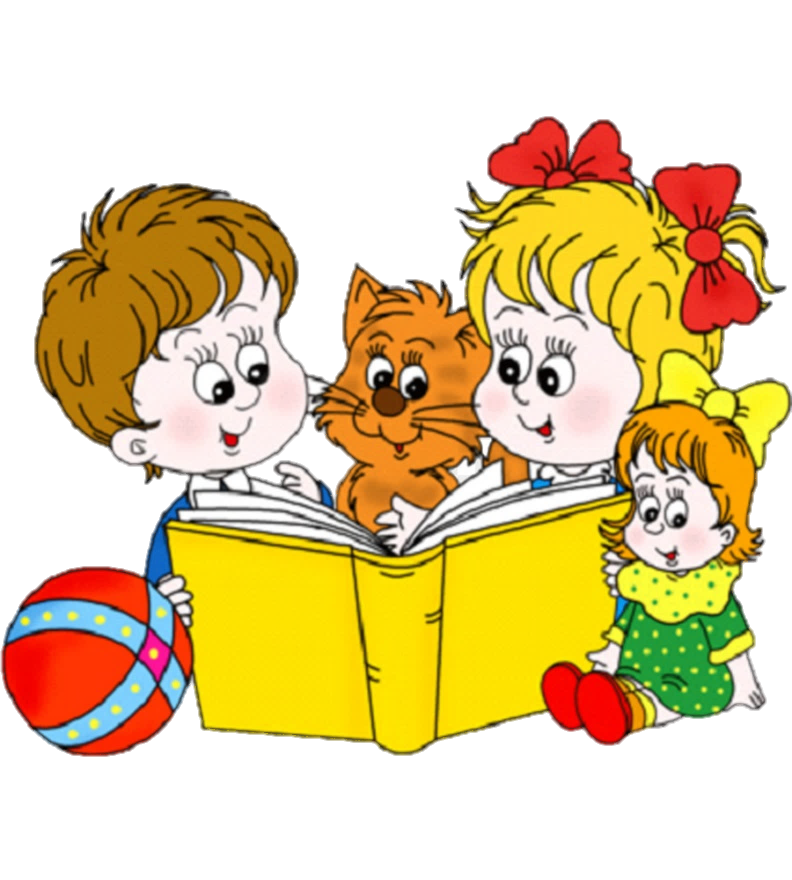 ЛО
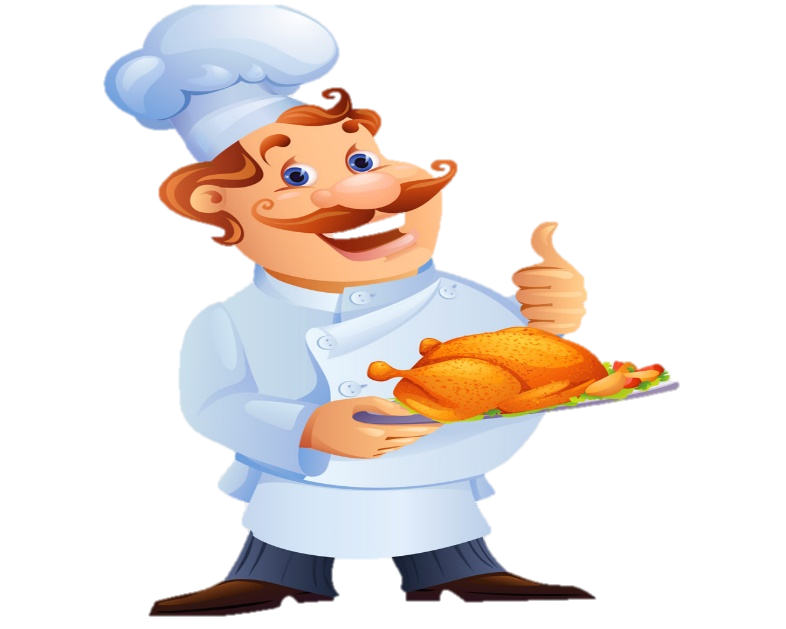 ВАР
ВЕР
ВАР
ПО
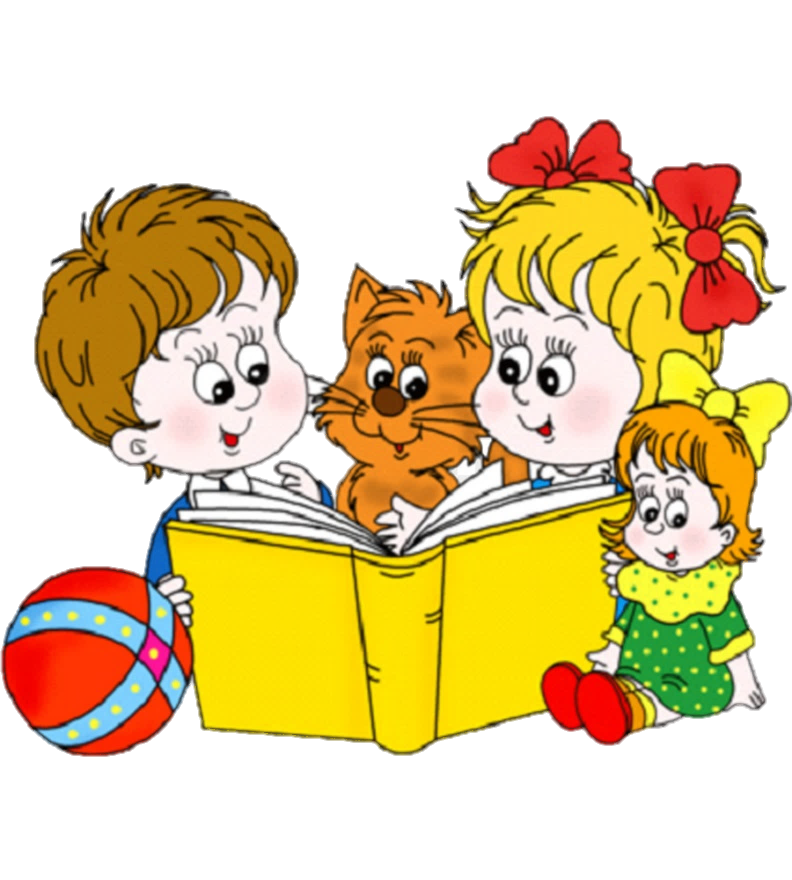 ВУР
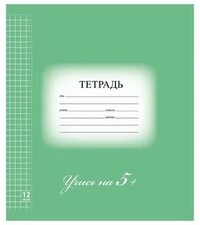 РУДЬ
РОДЬ
РАДЬ
ТЕТ
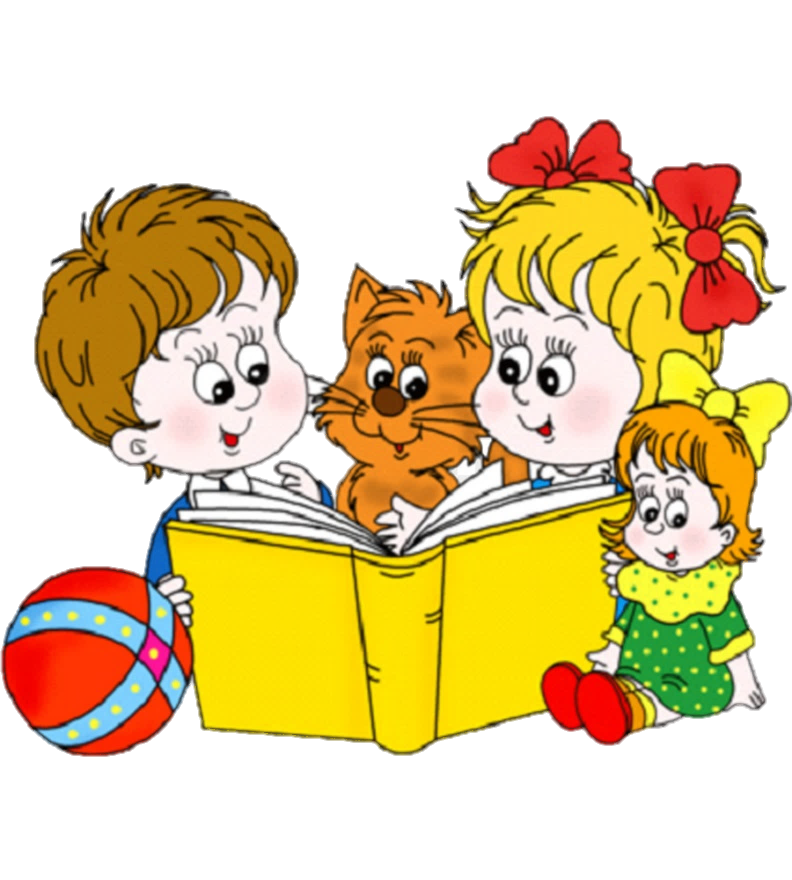 РАДЬ
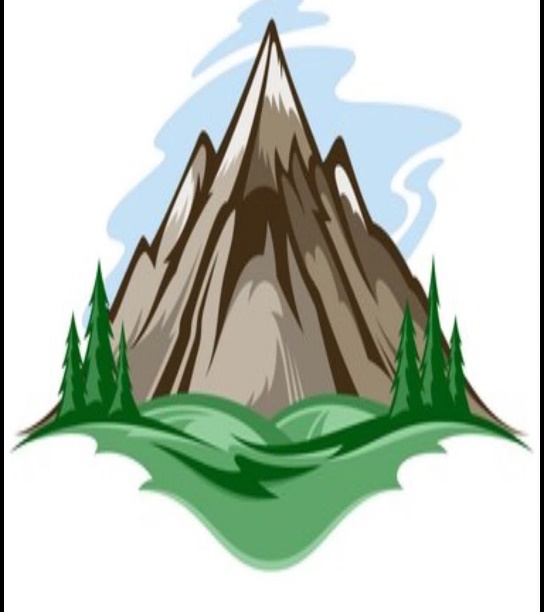 РЭ
РА
РА
ГО
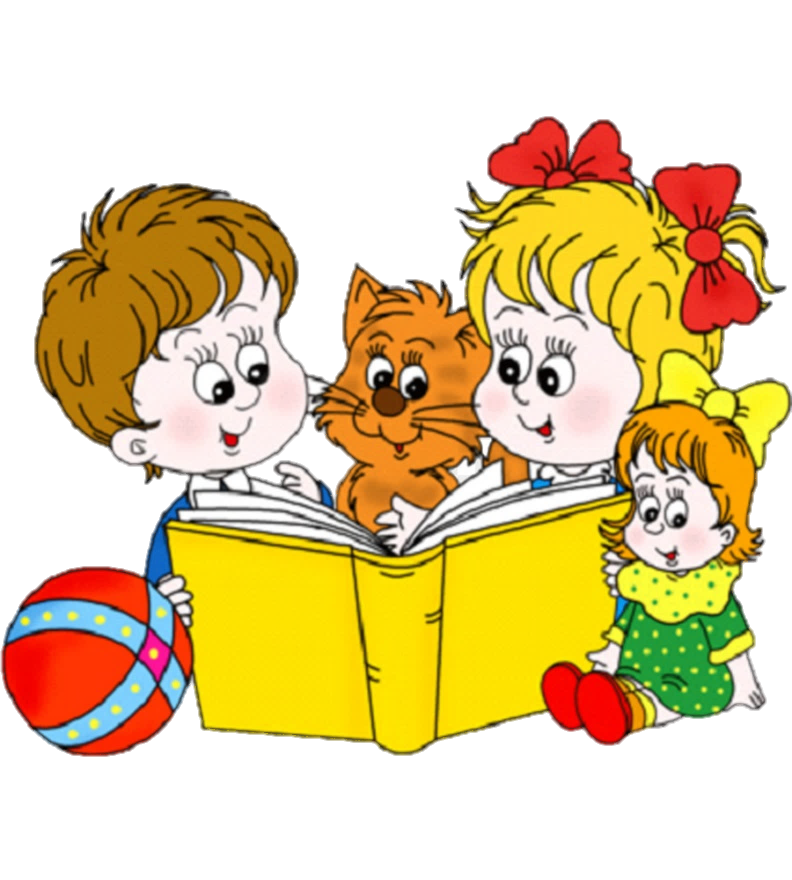 РУ
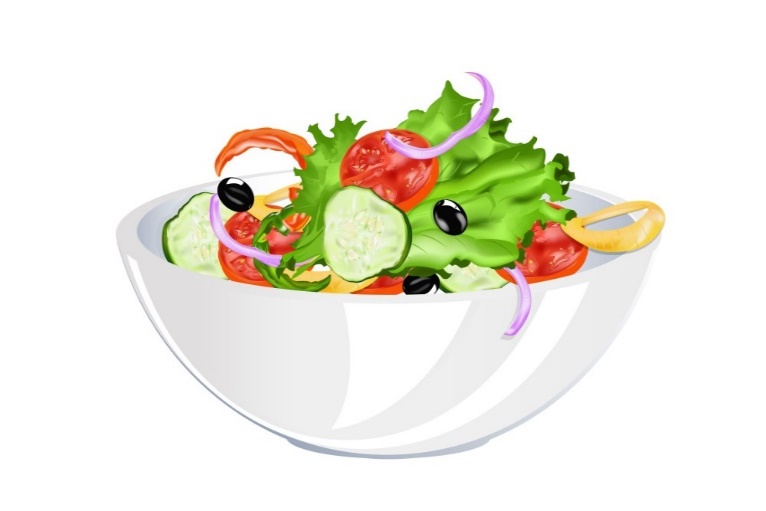 ЛОТ
ЛАТ
ЛАТ
СА
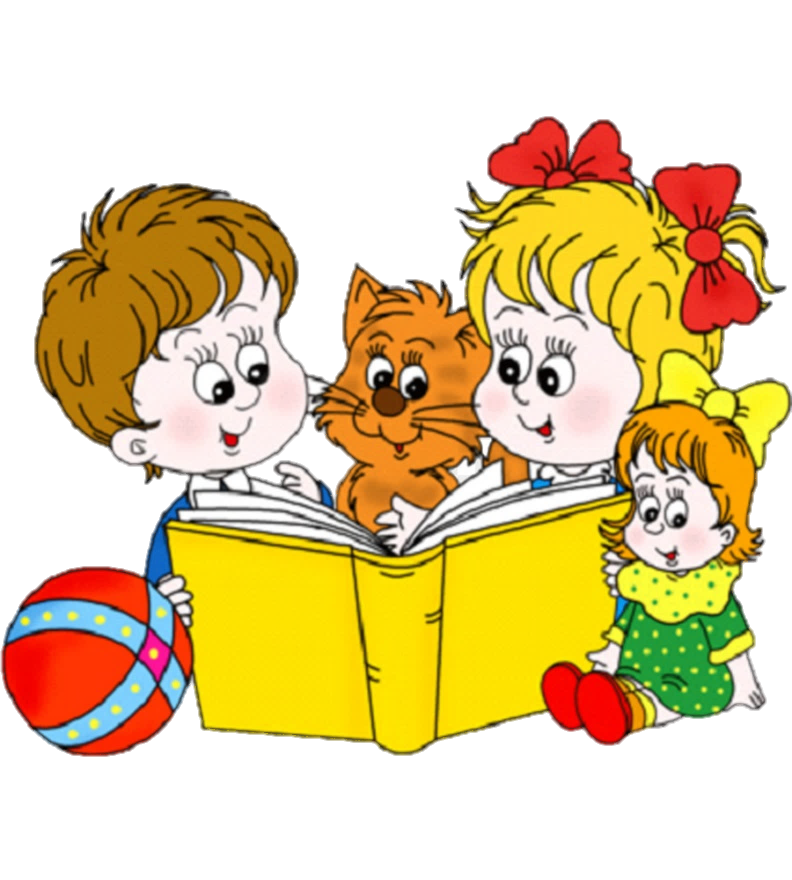 ЛУТ
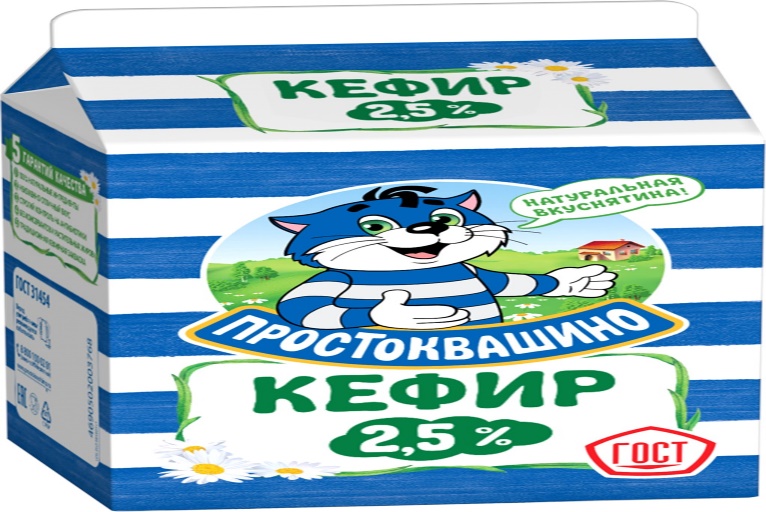 ФОР
ФИР
ФИР
КЕ
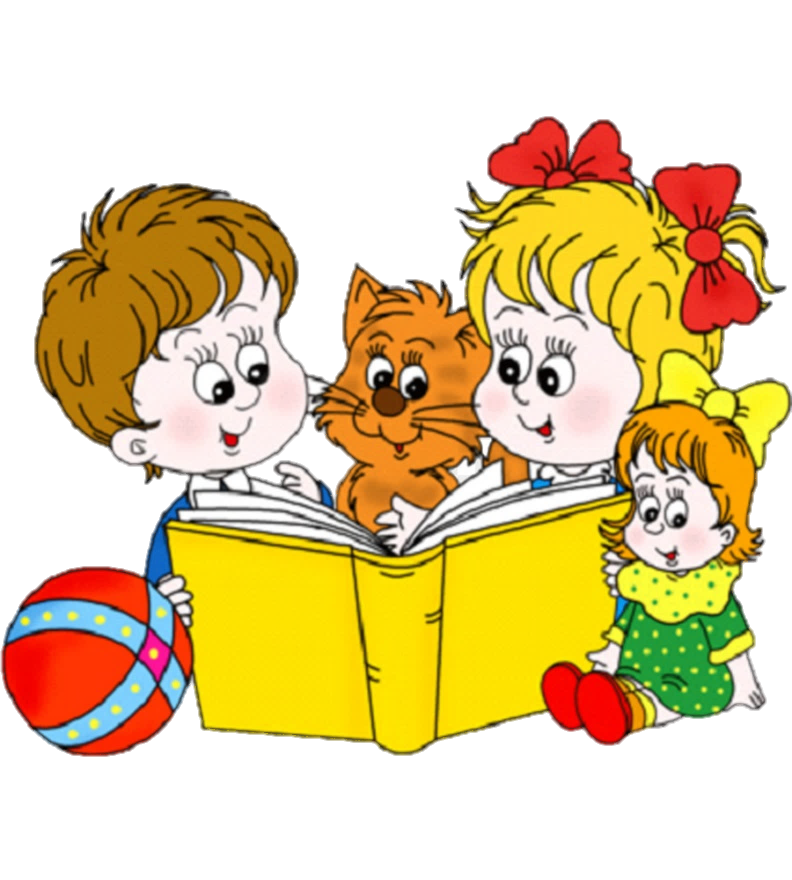 ФУР
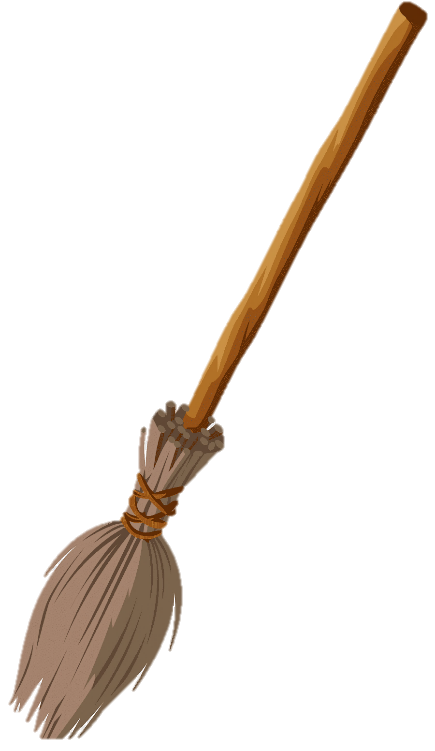 ЛЭ
ЛО
ЛА
МЕТ
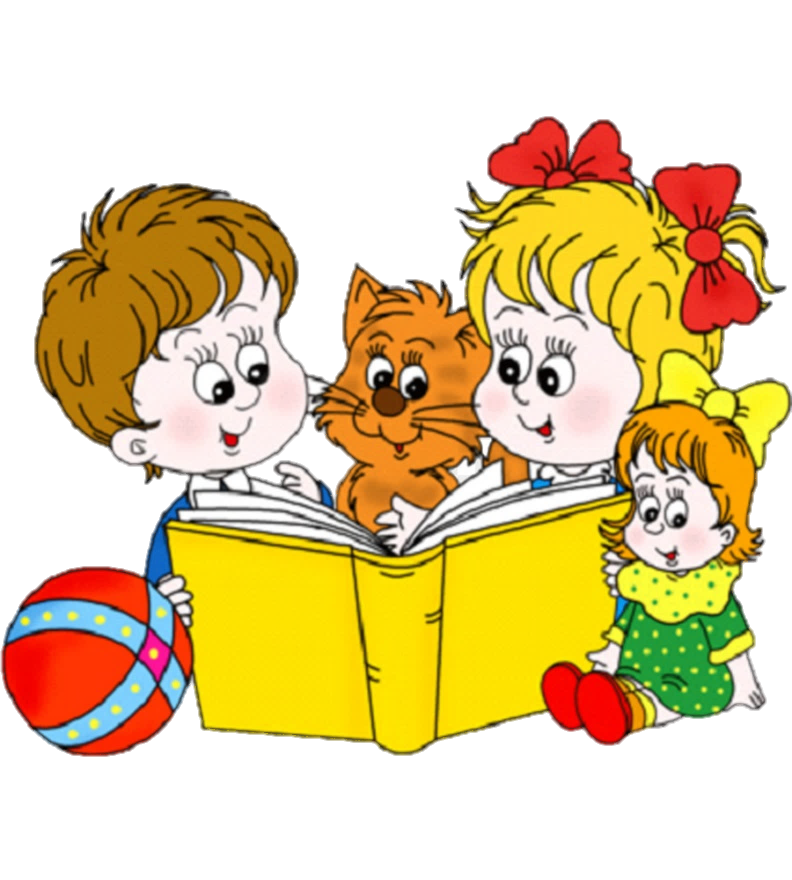 ЛА
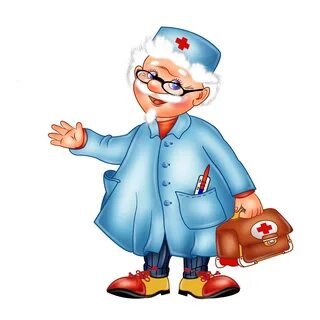 ТОР
ТУР
ТОР
ДОК
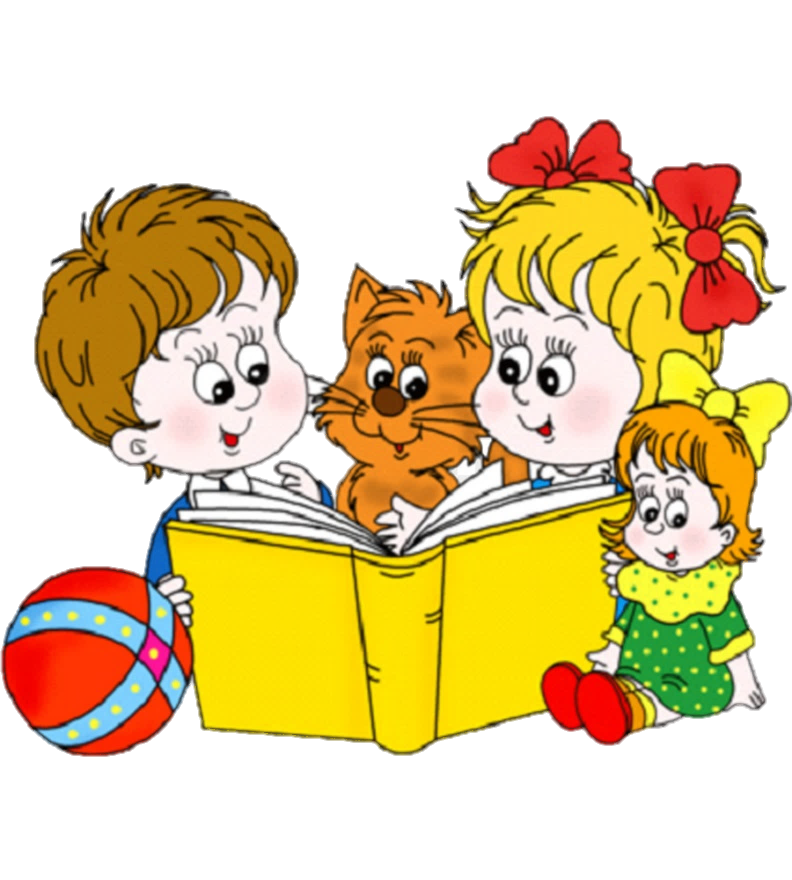 ТЭР
День
 Прошёл
  Не зря…
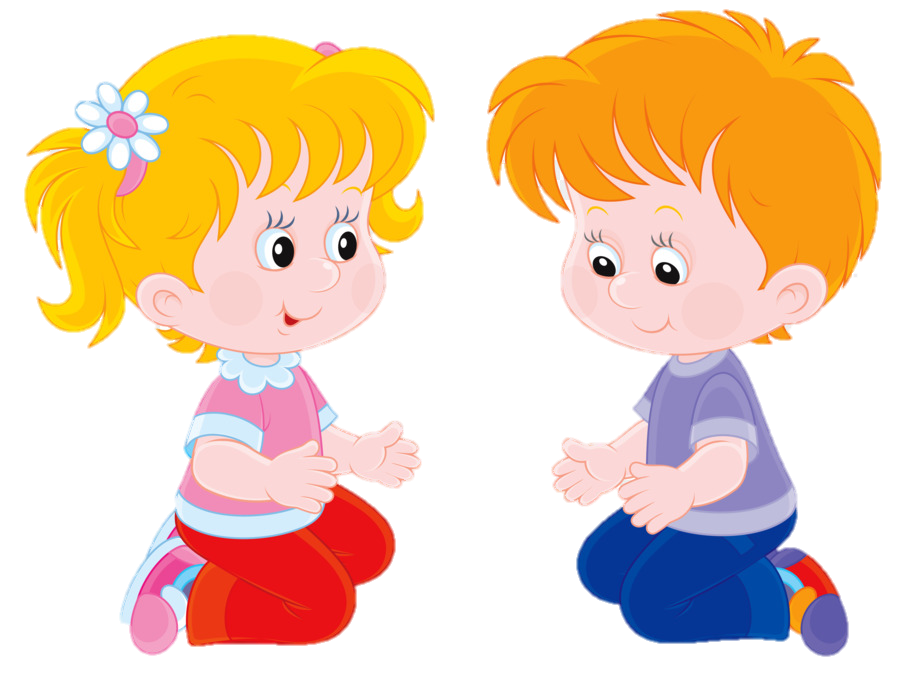 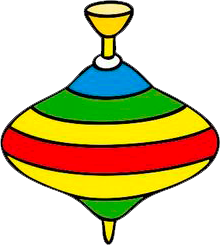